Тема 10.Порядок визначення об’єкта, актуальності, мети і завдань наукового дослідження у галузі бухгалтерського обліку
ЗМІСТ
10.1.	Об’єкт і предмет наукового дослідження

10.2.	Актуальність і новизна наукового дослідження

10.3.	Мета і завдання наукового дослідження
Дефініції “об’єкт наукового дослідження”
Класифікація об’єктів наукового дослідження
Об’єкти наукового дослідження
прості
натуральні (фізичні)
теоретичні
1. За науковими рівнями
складні
емпіричні
штучні
2. За ступенем складності
Дефініції “предмет наукового дослідження”
Співвідношення об’єкта і предмета дослідження у галузі 
бухгалтерського обліку
Дефініції “актуальності наукового дослідження”
Види актуальності наукових досліджень у галузі 
бухгалтерського обліку
ВИДИ АКТУАЛЬНОСТІ НАУКОВИХ ДОСЛІДЖЕНЬ
фундаментальна
прикладна
визначення прикладної потреби в опрацюванні теми
прогнозування теоретичного
 значення теми
аналіз  рівня розв’язання даного питання в бухгалтерській практиці
аналіз рівня опрацювання теми в науці
врахування можливих впливів запланованих результатів на існуючі теоретичні уявлення в даній галузі
прогнозування обліково-економічного ефекту від впровадження 
одержаних результатів
Форми наукової новизни
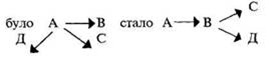 Дефініції “мета наукового дослідження”
Цілі бухгалтерського наукового дослідження
Ціль
виявлення залежностей, що існують між факторами
визначення зв'язків між певними явищами
визначення умов для усунення недоліків у процесах
розкриття можливостей удосконалення процесів
установлення закономірностей і тенденцій розвитку тощо
Класифікація цілей бухгалтерського наукового дослідження
КЛАСИФІКАЦІЯ ЦІЛЕЙ
теоретичні
практичні
допоміжні
основні
Мета дослідження в галузі бухгалтерського обліку
вивчення стану питання
розробка методики вдосконалення обліку
визначення ефективності застосування методики обліку на практиці
Мета дослідження у галузі бухгалтерського обліку
Дефініції “завдання наукового дослідження”
статистичні
теоретичні
аналітичні
емпіричні
експериментальні
логічні
Завдання наукового дослідження
постійні
За часом виконання
тимчасові
За науковими рівнями
Види завдань бухгалтерського наукового дослідження
Дякую 
за увагу!